Session Title
Speaker Name(s)
Date | Time
[Speaker Notes: PLEASE READ! 
The intent of the ACVIM PowerPoint review is to provide recommendations for slide formatting (spelling, image locations, text placement, etc.), not content. Below are some recommendations for you in building your deck which will greatly increase the turnaround time. 
Ensure your header text is consistent across slides (indentation, font and color). 
Ensure the header text fits within the banner and does not overlap an ACVIM logo.
Ensure the font used on all slides is consistent (i.e., if you use Arial for one slide, please do not use Times New Roman on the next).
If using images, please ensure they fit in the white space of the slide. Do not overlap images with the banner.
Please check all spelling (title slide, headers, etc.).]
Speaker Disclosure
< Insert Presentation Title>
< Insert Speaker Name >


FINAL DISCLOSURE:
< Insert description of relationship with commercial supporter including specific name >
Includes the service you provide (or role played) in exchange for some form of compensation, such as (but not limited to) grant recipient, research support/contracts, consulting relationships, board member, advisory committee, speaker, investments.
Example: Grant/Research Support – ABC Pharmaceuticals
Example: Consulting Engagement – XYZ Company
Example: No relevant financial exists

UNLABELED/UNAPPROVED USES DISCLOSURE:
< Insert description of intended unlabeled/unapproved use in presentation >
Example: I will discuss results of clinical trial for the following agents that are currently NOT approved for use in animals.
Example: None.
Repeat for all speakers (include all on one slide or duplicate slide and repeat)
Title
PRESENTATION TEXT
1) To copy slide format, select the option to duplicate the slide
	A. From the home bar at the top of the page, select New Slide and Duplicate Selected Slides
		i. Will duplicate the current slide you are on.

	B. From the slides displaying in the left navigation, right click and select Duplicate Slide
		i. Will duplicate the current slide you right click on.
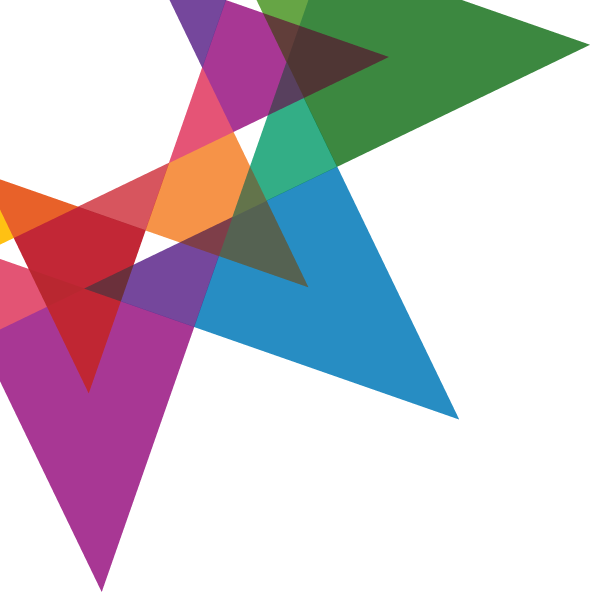 MORE POWERFUL THAN APPLAUSE
After this session concludes, please use the mobile app to complete a session evaluation.
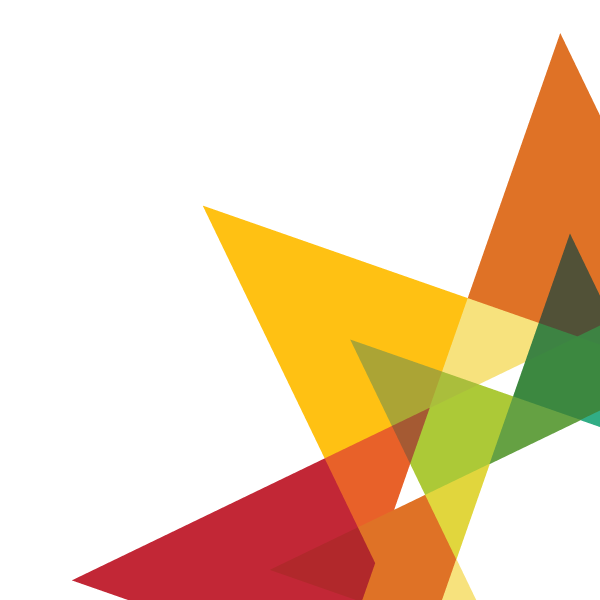 Your feedback helps improve educational programming.
Questions?
Speaker Name(s) & Credentials
Company / Organization
Email